حافة اللسان
من أدنى حافة اللسان إلى منتهاها مع ما يليها من 
لثة الأسنان العليا يخرج حرف
من إحدى حافتي اللسان بُعَيد الوسط مع ما يليها 
من الأضراس يخرج حرف
ل
ض
حرف الضاد
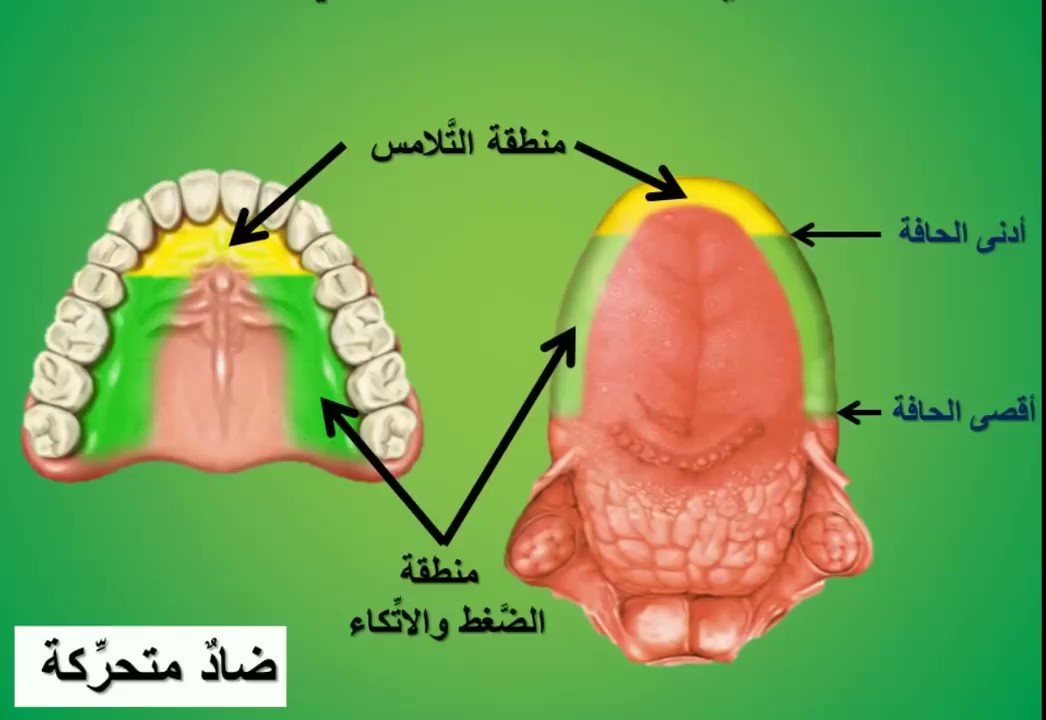 حرف اللام